ПУТЕШЕСТВИЕ В СКАЗОЧНУЮ СТРАНУ
Все о сказках
Сказка - это произведение устного народного творчества о вымышленных событиях и героях.

Сказки подразделяют на три вида:
Волшебные
                            Бытовые
                                                     О животных
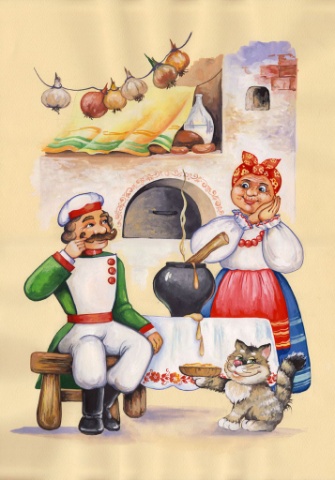 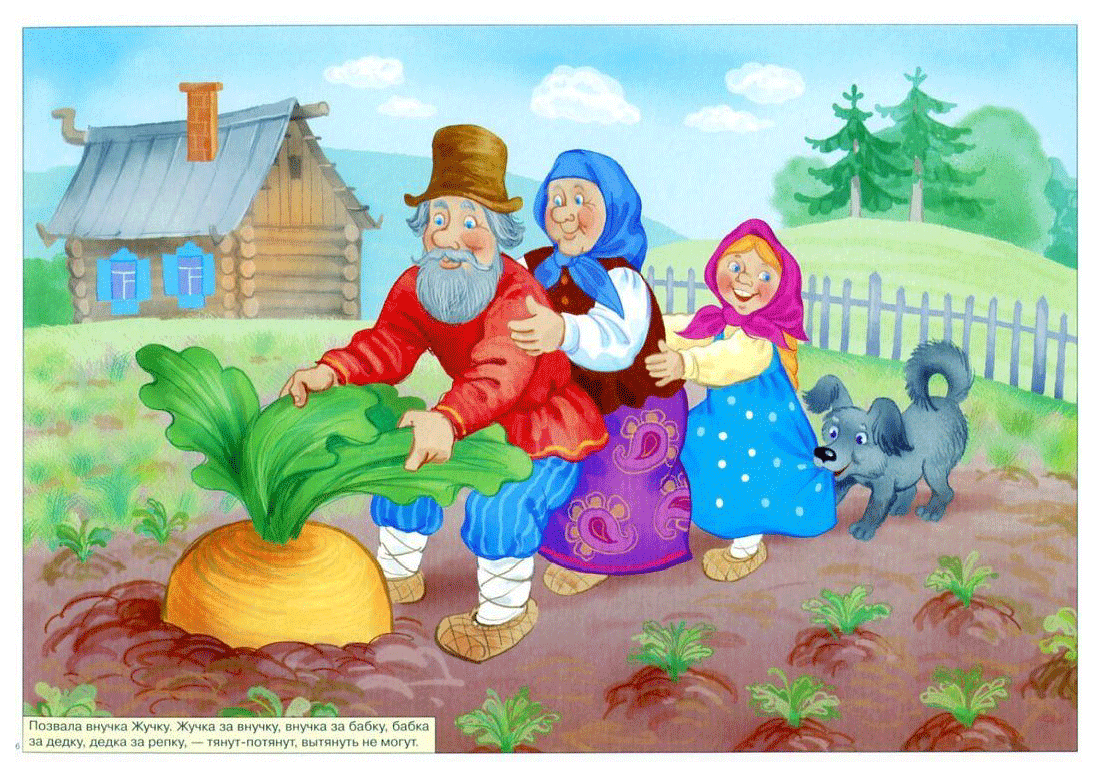 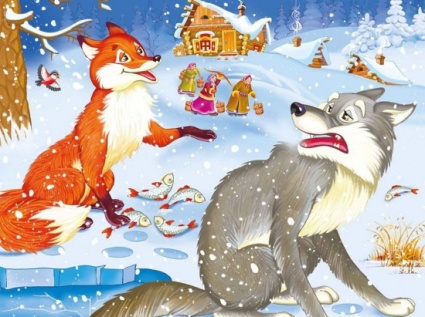 В кого превратился братец Иванушка, который не послушался сестрицу Алёнушку?
Уберите все неправильные ответы
В барашка
В козлёночка
В ягнёночка
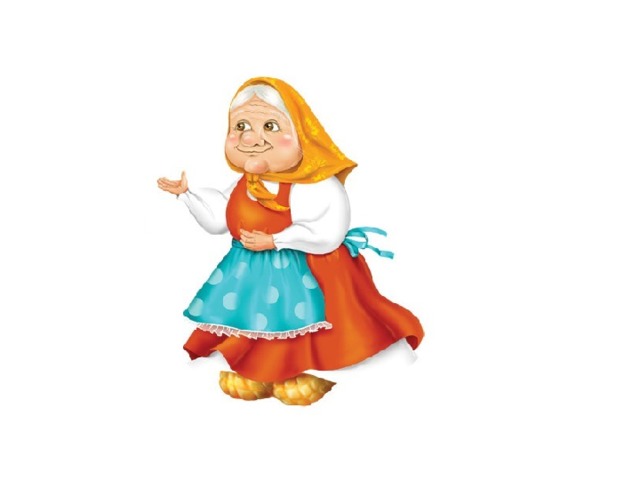 Расставь героев сказки в правильном порядке
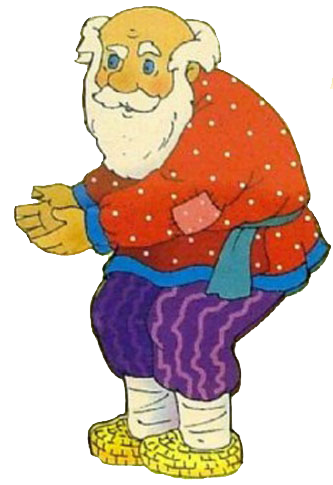 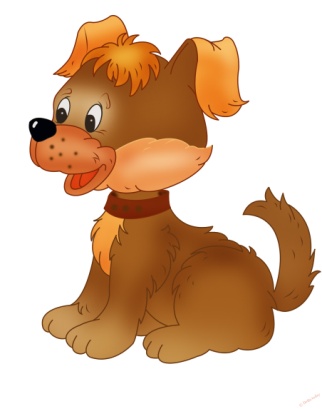 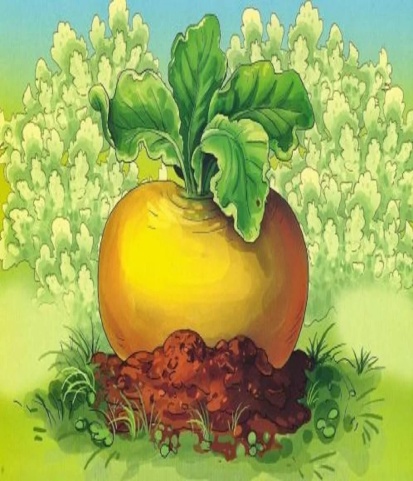 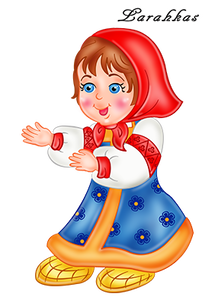 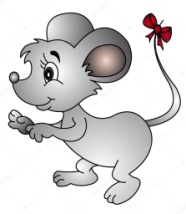 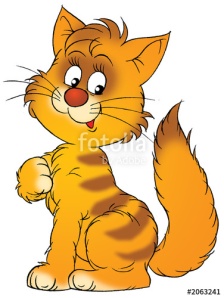 МОЛОДЦЫ!!!!!